Question of the Day:
TBD
Welcome!
‹#›
‹#›
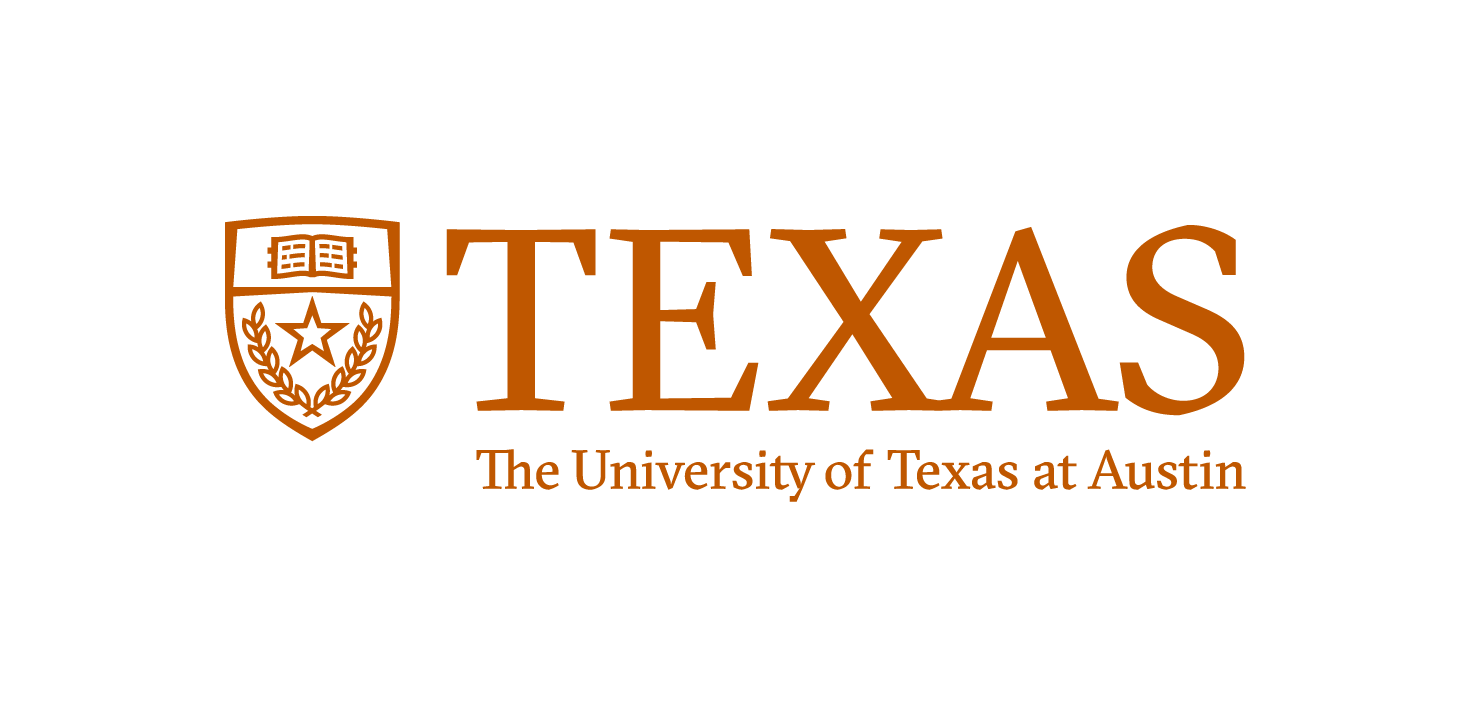 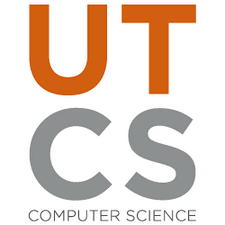 5.3 The Boolean Type
PROFESSOR RAMSEY
GDC 6.318
ramsey@cs.utexas.edu
[Speaker Notes: need clicker checks]
Announcements
TBD
‹#›
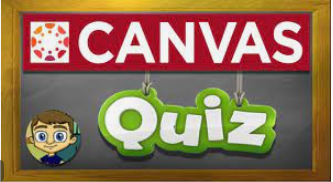 ??? Quiz
5.3 
The Boolean Type
[Speaker Notes: Session Title: Project Based Learning (PBL) for Equity in CS classes
Session Description: If you are teaching a survey course like Computer Science Principles, or a code intensive course like AP CS A, PBL can serve as a powerful tool to increase student interest and engagement. Learn about research that connects PBL to improved student outcomes, especially for girls and underrepresented minorities. Discover available PBL resources and understand PBL lesson components, so you can build your own.]
Methods That are Tests
Some methods return logical values. A call to such a method can be used as a test in a loop or if.
	Scanner console = new Scanner(System.in);
	System.out.print("Type your first name: ");
	String name = console.next();

	if (name.startsWith("Dr.")) {
	    System.out.println("Will you marry me?");
	} else if (name.endsWith("Esq.")) {
	    System.out.println("And I am Ted 'Theodore' Logan!");
	}
WARNING: This is a ridiculous example. I left it in as ridiculous on purpose.
More String Methods
String methods with boolean returns:
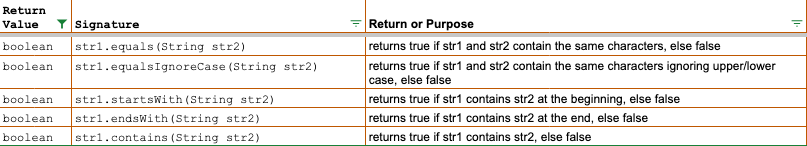 String Equality
Why do we need equals?
String1 = “Hi!”;
String 2 = “Howdy”;
if (String1 == String2)
// this is 6F34AB == 6F34C6
Type Boolean
boolean: A logical type whose values are true and false. You can
create a boolean variable
pass a boolean value as a parameter
return a boolean value from methods
call a method that returns a boolean and use it as a test

	boolean minor    = age < 18;
	boolean isProf   = name.contains("Prof");
	boolean lovesCSE = true;

	// allow only CSE-loving students over 21
	if (minor || isProf || !lovesCSE) {
	    System.out.println("Can't enter the CS student club!");
	}
Using Boolean Variables
WARNING: This is a ridiculous example. I left it in as ridiculous on purpose. 

Why is type boolean useful?
Can capture a complex logical test result and use it later
Can write a method that does a complex test and returns it
Makes code more readable
Can pass around the result of a logical test (as param/return)
boolean goodAge    = age >= 12 && age < 29;
boolean goodHeight = height >= 78 && height < 84;
boolean rich       = salary >= 100000.0;

if ((goodAge && goodHeight) || rich) {
    System.out.println("Okay, let's go out!");
} else {
    System.out.println("It's not you, it's me...");
}
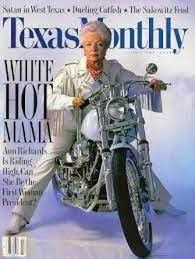 demo1()
Write isPrime() method.
Demo
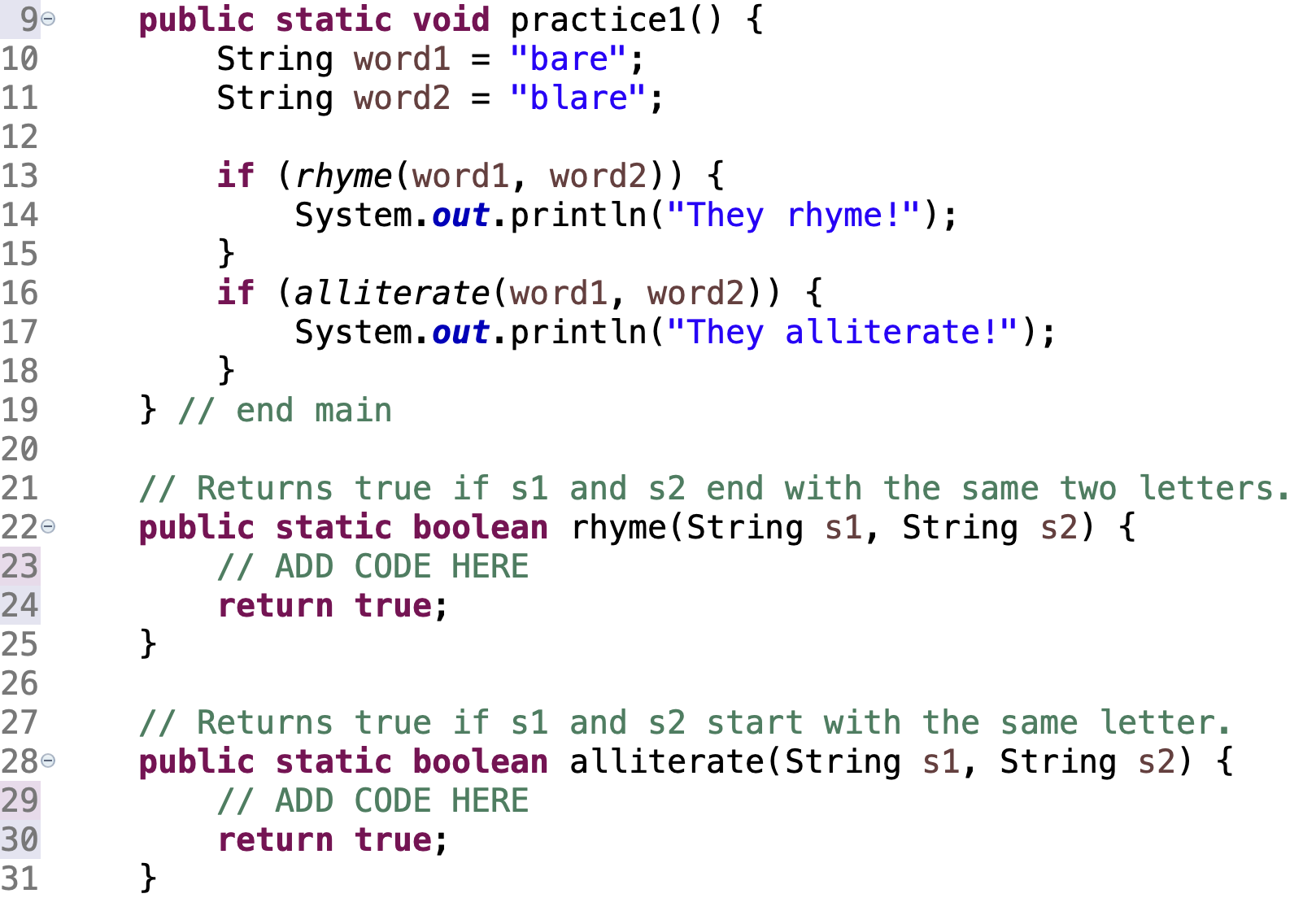 In-Class Practice
practice1()
write two boolean methods
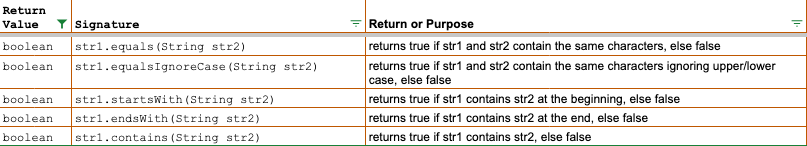 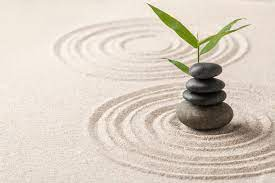 Demo
Boolean Zen
Demo3() - If
Demo4() - for
https://courses.cs.washington.edu/courses/cse143/20sp/style/zen/#boolean-zen
Short-Circuit Evaluation (reminder)
Java stops evaluating a test if it knows the answer.
&&  stops early if any part of the test is false
||  stops early if any part of the test is true

The following test will crash if s2's length is less than 2:
    
	// Returns true if s1 and s2 end with the same two letters.
	public static boolean rhyme(String s1, String s2) {
	    return s1.endsWith(s2.substring(s2.length() - 2)) &&
             s1.length() >= 2 && s2.length() >= 2;
	}

The following test will not crash; it stops if length < 2:
    
	// Returns true if s1 and s2 end with the same two letters.
	public static boolean rhyme(String s1, String s2) {
	    return s1.length() >= 2 && s2.length() >= 2 && 
	           s1.endsWith(s2.substring(s2.length() - 2));
	}
Negating Boolean Tests
De Morgan's Law: Rules used to negate boolean tests.
Often easier to express the exit condition. You could negate the whole thing, but better to simplify the boolean expression.
Clues:
|| conditions are true ¾ cases
&& expressions are true ¼ cases
DeMorgan’s Law
De Morgan's Law: Rules used to negate boolean tests.
Switch || and &&
Negate each value (!a becomes a and a becomes !a)




Example:
In-Class Practice
Practice DeMorgan’s Law
In-Class Practice
// [PIE 5.18]
// Method A: digitSum()
// Parameter: int num, any integer
// Return: the sum of the digits in num
// Example: num = 618, returns 15

// [PIE 5.23]
// Method B: hasAnOddDigit()
// Parameter: int num, any integer
// Return: true if one or more odd digits in num// Example: num = 600, returns false, num = 601, returns true
// PIE 5.22
// Method C: allDigitsOdd()
// Parameter: int num, any integer
// Return: true of all digits odd, otherwise false
// Examples: num = 7932, returns false, num = 3197, returns true

// PIE 5.24
// Method D: allVowels()
// Parameter: String str, any string
// Return: true if all characters are vowels (‘a’, ‘e’, ‘i’, ‘o’ or ‘u’), otherwise false
// Examples: str = “oieauoo”, returns true
‹#›
Solutions
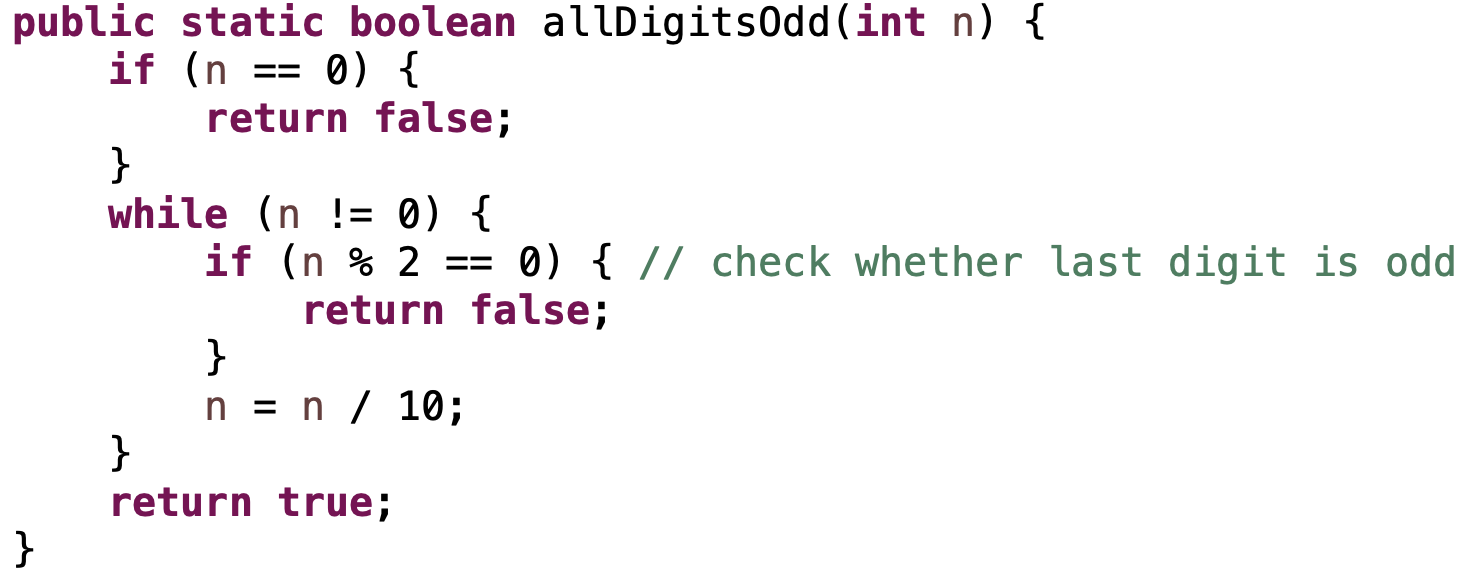 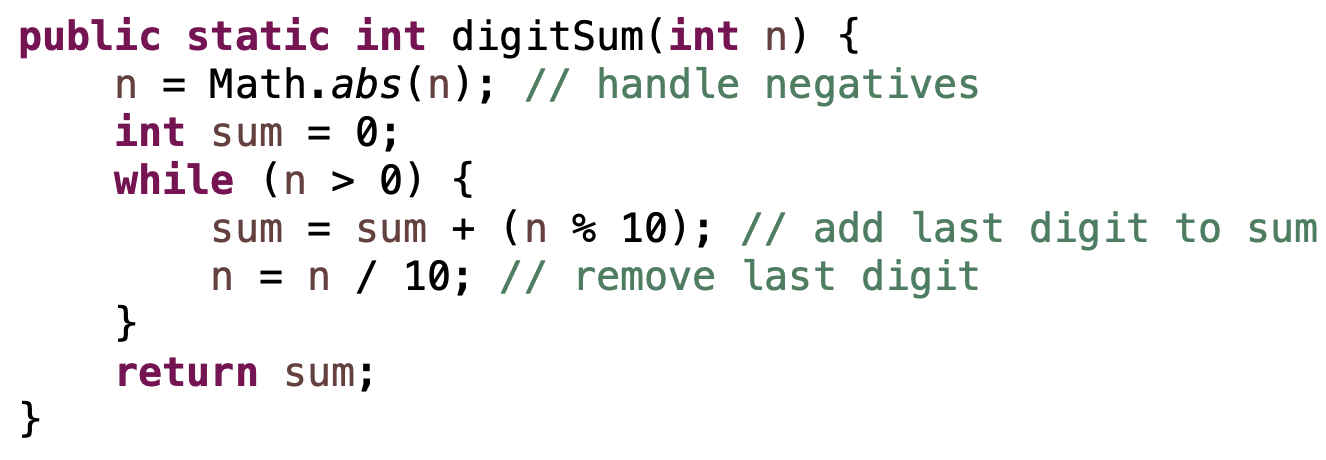 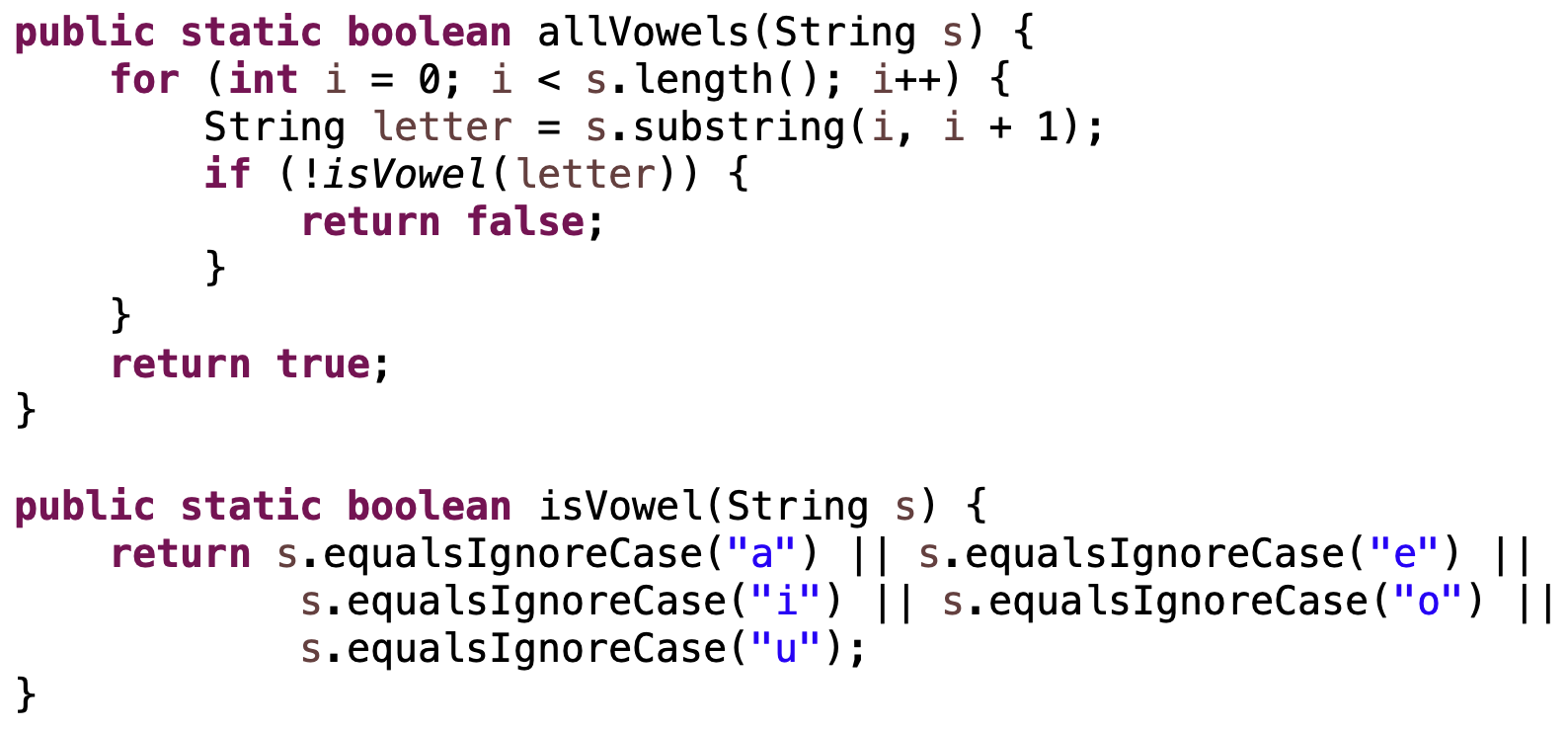 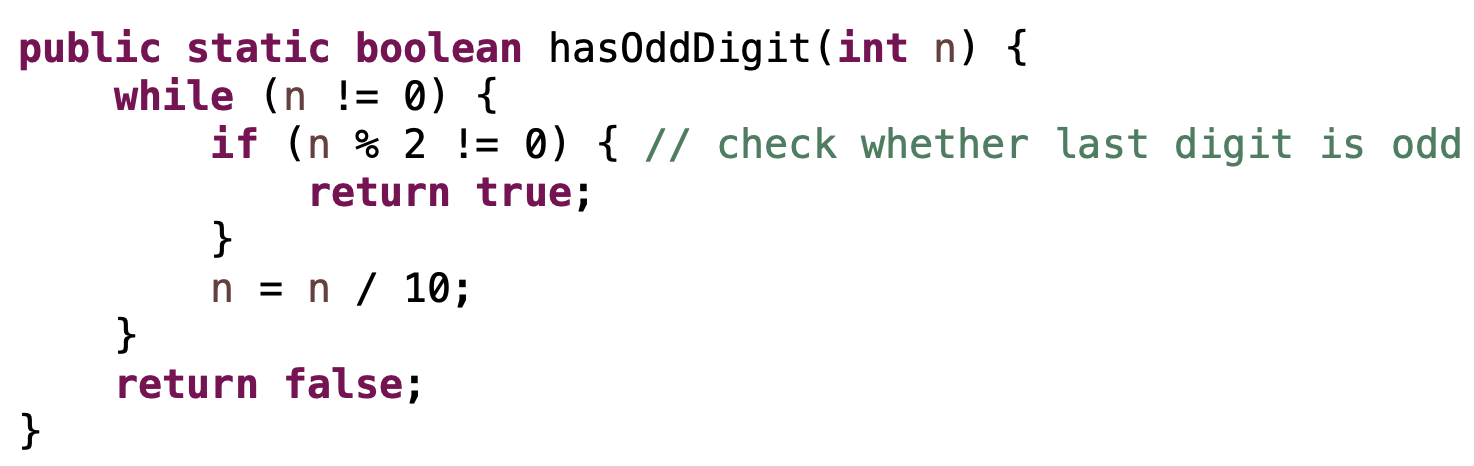 ‹#›
Remember
You Belong Here
TBD
Hi!
‹#›